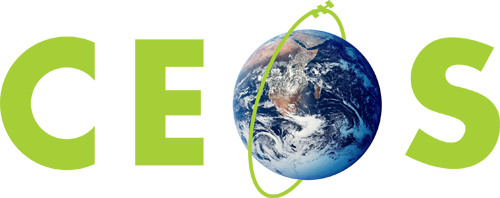 Committee on Earth Observation Satellites
ESA SIT Chair 2016-2017 Report
S Briggs, ESA
CEOS Plenary 2017
Agenda Item #12.2
Rapid City, South Dakota, USA
19 – 20 October 2017
ESA SIT Chair Background (Circa TWS 2015)
A changing context for CEOS:
Greater public and political awareness of the need for sustainable and better planetary management
Population growing to 9Bn by 2050
Transitional science increasingly driven by societal needs
Information technology advances unimagined even ten years ago
Easy access to a wide range of freely available data sources, including satellite data
Innovation Among CEOS Agencies
System for delivery of satellite data broader and more comprehensive
Data access benefited from IT revolution
Partnership increasingly valuable for delivery of services
EU Copernicus programme has scope to be a game-changer
Need to demonstrate programme benefits with continuing resource limitations
2
SIT Chair Priorities 2016-2017
Ensure successful advancement of ongoing CEOS commitments and deliverables, 
address issues and obstacles of each priority initiative

Ensure full access to, and exploitation of Copernicus Sentinel data;

Further develop the relationships with IPCC and UNFCCC to support observation of climate indicators in the post-COP-21 context;

Maintain and improve our strategic partnerships (e.g. UN agencies, Development Banks, international programmes and agencies)

Ensure effective functioning of GEO, and CEOS within GEO, with its new strategic goals and a new governance model for the coming decade

Support initiatives proposed by the CEOS Chairs in 2016 and 2017.
3
CEOS Support to GEO Priorities
Climate – The Paris Agreement:
Carbon & CO2
Climate – GCOS IP, Inventory, SBSTA/UNFCCC
Forests – GFOI (incl. REDD+)
Continued reporting to SBSTA
New GCOS IP and CEOS Response, including discussion of indicators.
IPCC Guidelines advocacy
EC Chair Priority
ESA CCI
AC-VC CO2 and CH4 measurements from space
CEOS Carbon strategy – 7 tasks / actions
4
CEOS Support to GEO Priorities
Disasters – The Sendai Framework:
Supersites
Recovery Observatory
WGDisasters
Co-Lead of GEO-DARMA
5
CEOS Support to GEO Priorities
Sustainable Development Goals:
COP21 and Sendai Framework refer to 2030 SDG Agenda
Water
Agriculture – GEOGLAM
Forests – GFOI
International Financial Institutions (IFI) engagement
Promoting role for EO on ODA projects
Supporting statement and materials 
SDG AHT
Potential future WG? To be discussed.
6
CEOS Support to GEO Priorities
In addition:
Future Data Architectures
CEOS and Open Data Cubes
Data management – “ARD”
Promoting full access to, and exploitation of Copernicus Sentinel data
Strategic Partnerships discussion  IFI engagement
Active CEOS participation in GEO Programme Board (2016, 2017-2019), and CEOS representative of PB Participating Organisations at GEO Executive Committee (2016, 2017-2019)
Water from Space
Support and leadership in COVERAGE, AquaWatch and GEO Blue Planet
7
CEOS Support to GEO Priorities
CEOS Chair Initiatives in 2016 and 2017:

2016: CSIRO
Future Data Architectures: initial report; continuation into 2017
Non-Meterological Applications: reported at Plenary 2016

2017: USGS
FDA: sustaining of efforts
MRI: new area of effort

2018: EC
Carbon and Climate
Data
8